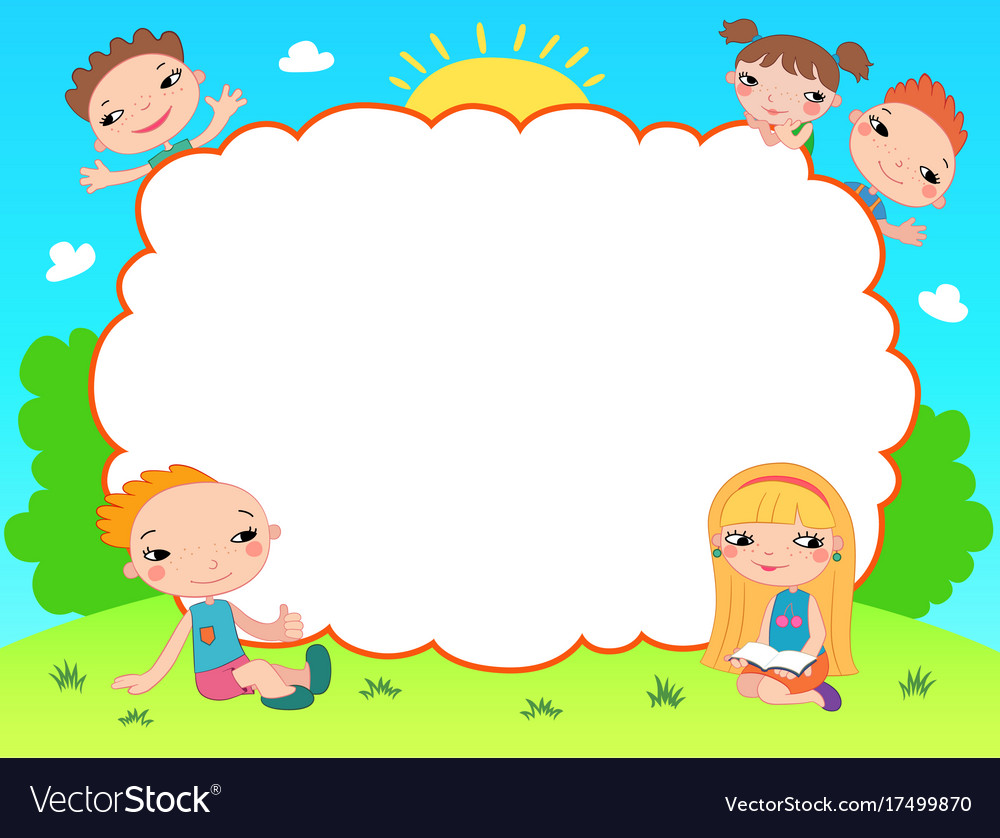 Chào mừng các em đến với tiết Ôn Toán
[Speaker Notes: Bài giảng thiết kế bởi: Nguyễn Thị Tuyết Nga – TH Mai Động – Hoàng Mai – HN.]
KHỞI ĐỘNG
Trò chơi: Ai nhanh, ai đúng
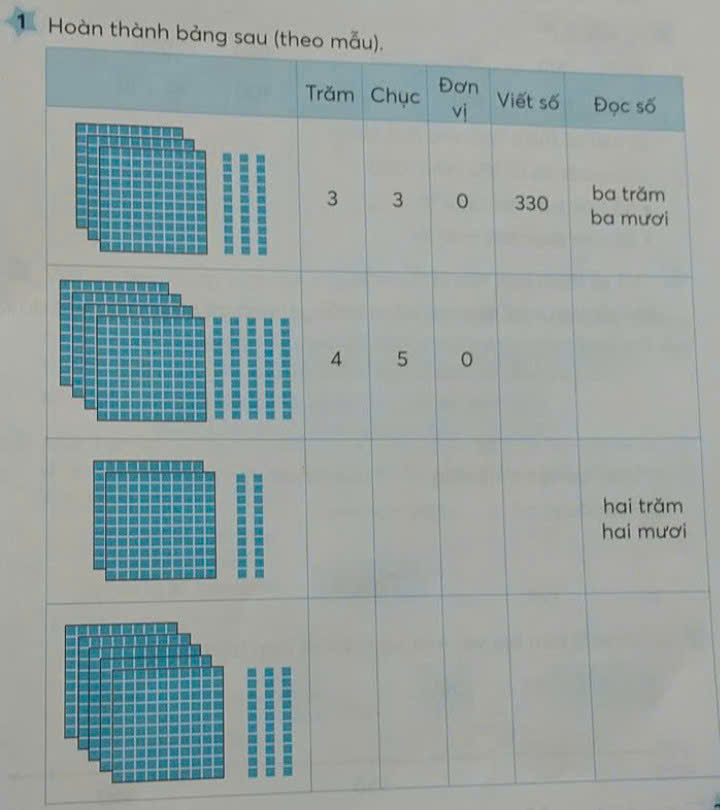 Bốn trăm năm mươi
450
2
2
0
220
Năm trăm ba mươi
530
0
5
3
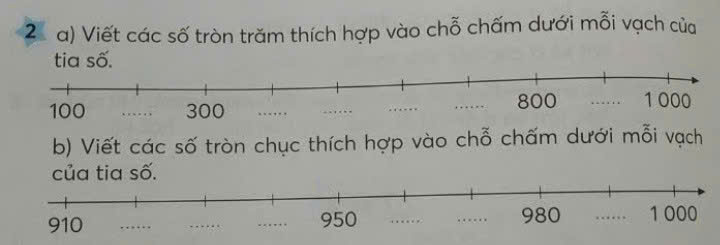 900
700
200
600
400
500
990
970
960
940
930
920
>,<,=?
       510       300      100       990      1000

810      180     100      30 + 70       700      90 + 10
3
<
<
>
>
>
=
b. Viết số thích hợp vào chỗ chấm.
 Trong các số từ 100 đến 1000:
- Số tròn trăm bé nhất là……
- Số tròn chục lớn nhất là……
100
1000
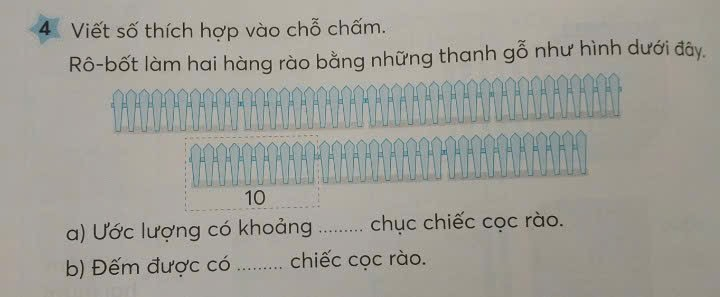 7
71
Vận dụng
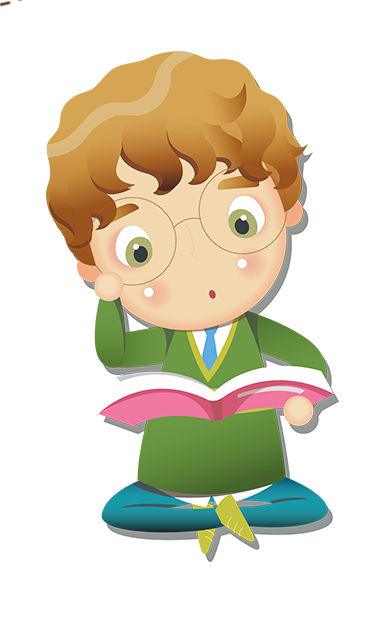 [Speaker Notes: Bài giảng thiết kế bởi: Nguyễn Thị Tuyết Nga – TH Mai Động – Hoàng Mai – HN.]
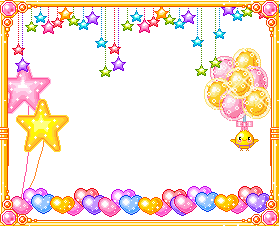 Chúc các em
Chăm ngoan, học tốt